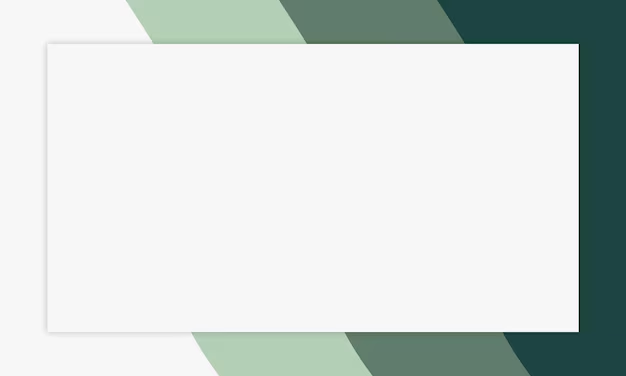 Hello! Welcome to…

ESL Class!
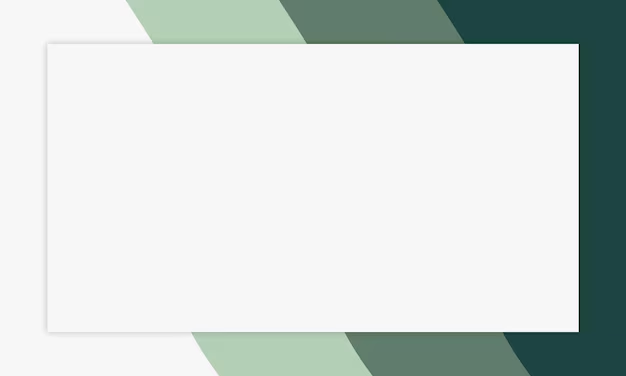 Today we will learn: 



Let’s Talk!
Common Phrases in Conversation
[Speaker Notes: Make sure to pass out name tags either BEFORE class or AT THIS TIME!]
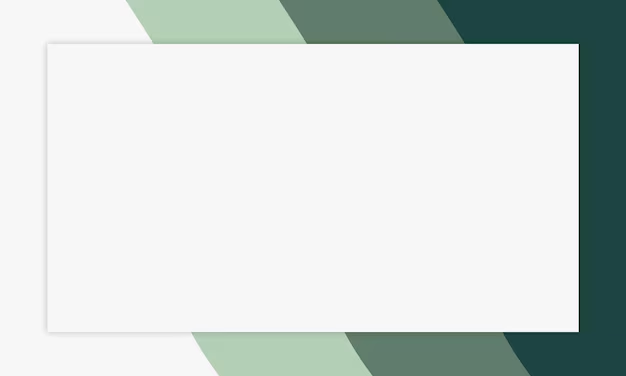 *Recap of previous lesson* 
Greetings
Hello
Hi
Good morning/afternoon/evening
How are you?
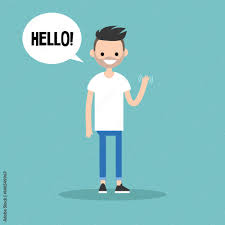 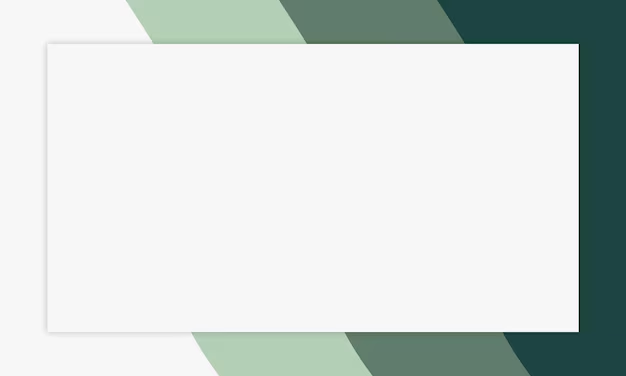 *Recap of previous lesson*
Introductions
My name is… (say your name)
Nice to meet you!
What’s your name?
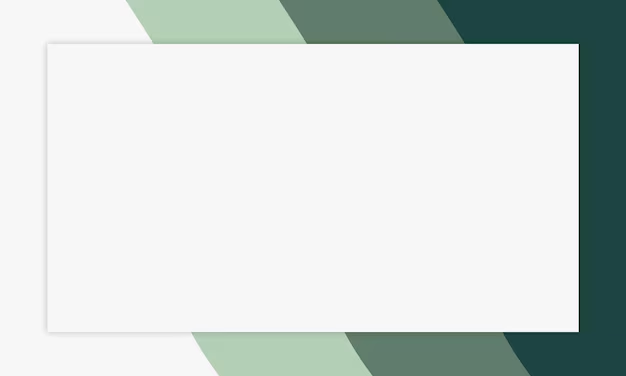 Click this link and watch this video to see how two people would introduce themselves to each other!

https://youtu.be/RvubptBex7w
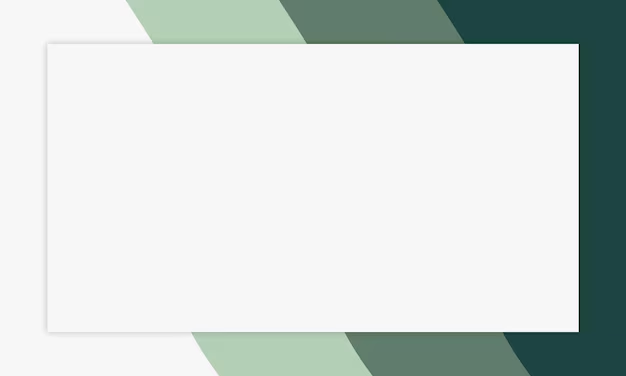 Responding to “How are you?”
I’m fine, thank you. (common)
I’m good. (informal)
I’m doing well. (formal)
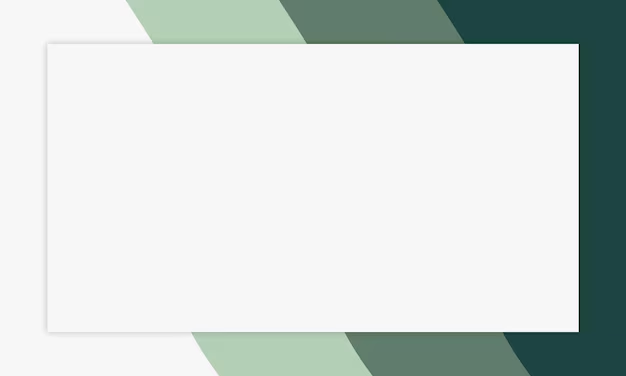 Asking Questions
How are you?
Do you speak English?
Where are you from?
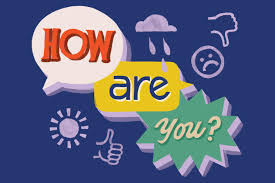 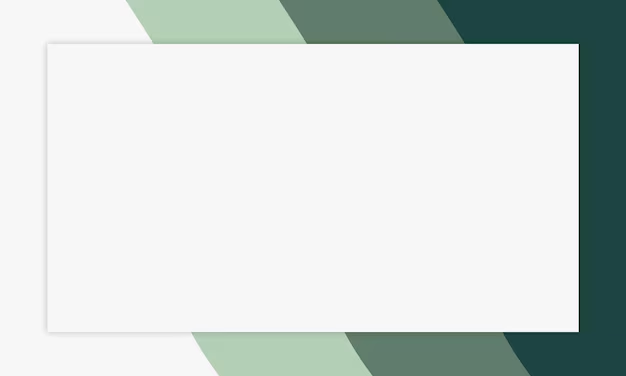 Responses for: How are you? // How are you doing?
I am doing fine.
I am doing well.
I am doing great!
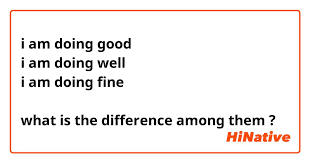 [Speaker Notes: After explaining the examples, have the students try.]
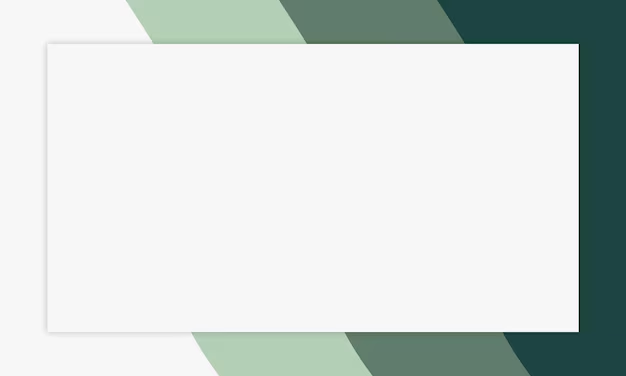 Do you speak English? (Tu hablas ingles?)
I speak a little bit of English. 
No, I do not speak English.
Yes! I do speak English.
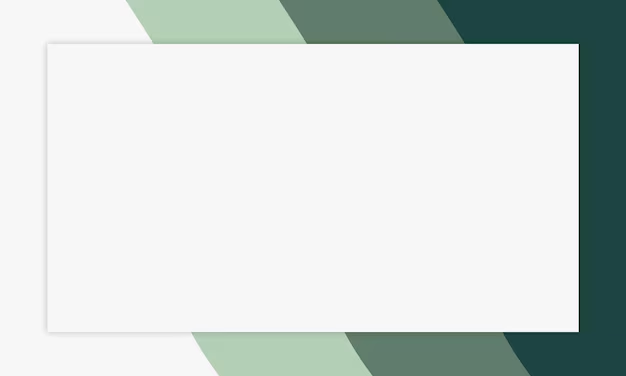 Where are you from?
I am from Oklahoma.
I am from Mexico.
I am from South Korea.
[Speaker Notes: After introducing these phrases, ask the students if there’s anything they would like to know how to ask for.]
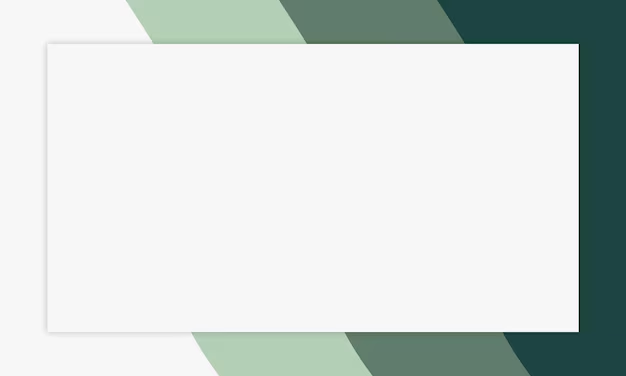 New phrases!
What do you do?
I am a waitress/teacher/librarian…
What are your hobbies?
I like to play guitar, go on walks, spend time with my family…
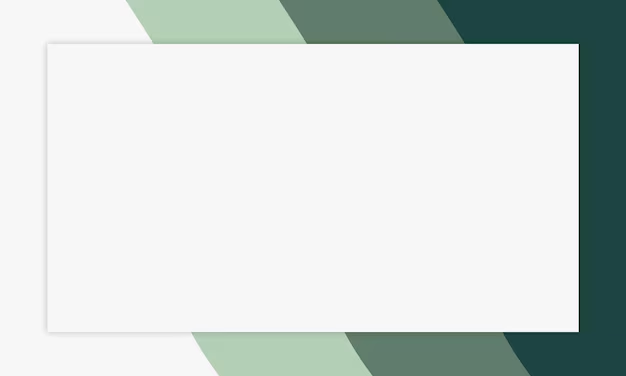 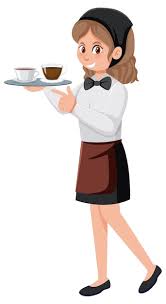 What do you do?
I am a waitress. 
I am a teacher.
I am a librarian.
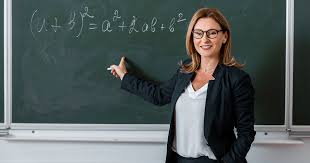 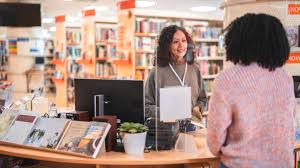 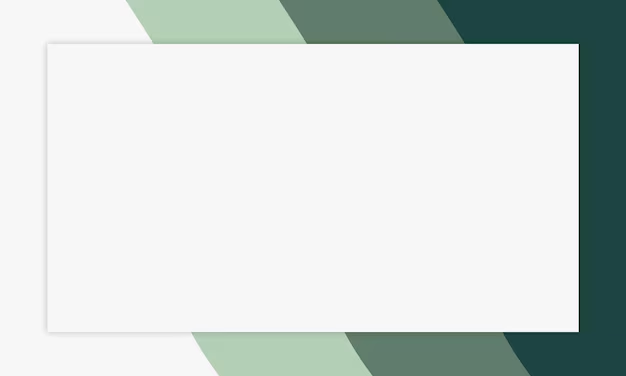 What are your hobbies?
I like to play guitar.
I like to go on walks.
I like to spend time with my family.
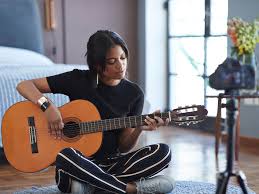 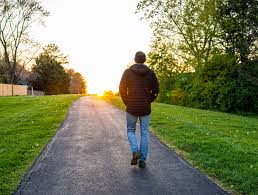 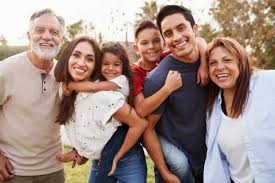 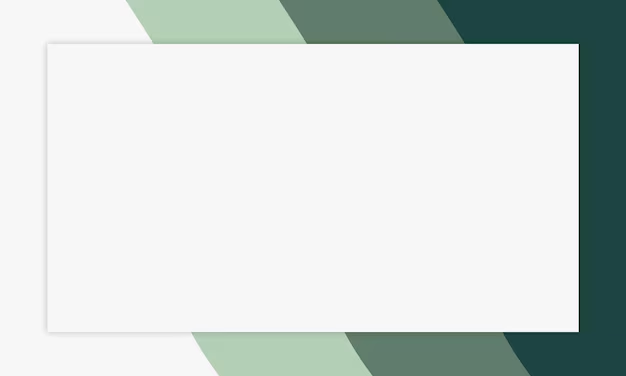 Until Next Time!
Rewatch the YouTube video
Practice your greetings
Practice introducing yourself!